Windows Vista Kernel Changes
Mark Russinovich
Technical Fellow
Windows Platform and Services
Microsoft Corporation
Content of this talk was co-developed with Dave Solomon (www.solsem.com)
Outline
Introduction
Processes and Threads
I/O and File System
Memory Management
Startup and Shutdown
Reliability and Recovery
Security
Scope Of Talk
This talk covers enhancements to the Windows Vista kernel and related core components
Many other significant improvements in other kernel areas not covered (e.g. Networking, Graphics, Window Manager, Installation, Management, and Monitoring)
Many of the Windows Server codenamed “Longhorn” enhancements I covered this morning were introduced in Windows Vista
I/O Completion port performance improvements
Cycle-time scheduler
32-bit Dynamic Address Space
Clean service shutdown
Kernel Transaction Manager
Process error handling
ASLR
Service security improvements
Outline
Introduction
Processes and Threads
I/O and File System
Memory Management
Startup and Shutdown
Reliability and Recovery
Security
Multimedia Class Scheduler Service
New service that boosts thread priorities of multimedia applications to support glitch-free audio and video streaming
Implemented in Mmcss.dll (runs in a Svchost)
Used by Windows Media Player 11
Threads declare themselves as multimedia
Type of activity (AvSetMmThreadCharacteristics)
Relative importance (AvSetMmThreadPriority)
Threads boosted into real-time for 80% of a task’s clock rate
If they consume that time, they are lowered so others can run
80% can be reconfigured at HKLM\SOFTWARE\Microsoft\Windows NT\CurrentVersion\Multimedia\SystemProfile
Realtime boost
Other work
Realtime boost
Other work
Outline
Introduction
Processes and Threads
I/O and File System
Memory Management
Startup and Shutdown
Reliability and Recovery
Security
I/O Cancellation Support
Before, opens could not be cancelled
Example:  You browse to an off-line network share in a File Save dialog and hang for the duration of the network timeout
In Windows Vista, opens and other synchronous I/O can be cancelled
CancelSynchronousIo cancels a pending synchronous I/O issued by another thread
CancelIoEx permits canceling all or individual I/Os from any thread (CancelIo could only cancel all I/Os issued by the calling thread)
Windows Vista common control file open/save dialogs all implement cancellation
Threads processing I/O can now be notified of process termination
I/O Prioritization
Background I/O (e.g. AV scans, disk defragmenting) interferes with foreground interactive tasks (e.g. reading e-mail)
Before, only way to prioritize work was based on thread CPU priority
Windows Vista introduces two types of I/O prioritization
I/O priority
I/O bandwidth reservation
I/O prioritization implemented by ATAPI and USB storage drivers
I/O Priorities
I/O priority is based on the priority of the issuing thread or the explicitly set I/O priority
Five levels:  Critical, High, Normal, Low, Very Low
High not implemented
Critical only for use by memory manager
Stored in Flags field of I/O Request Packet (IRP)
At least one Low or Very Low I/O is processed every second
Processes and threads can lower their I/O priority with SetPriorityClass, SetThreadPriority
“Background mode”
Used by Windows Vista background tasks like indexing and Windows Defender scans
Bandwidth Reservation
Streaming applications (e.g. Windows Media Player - WMP) can request I/O bandwidth guarantees
Specified on individual files
I/O system reports back to application
Optimal transfer size 
Number of outstanding I/Os they should maintain
Walk-in I/O
WMP
WMP
WMP
WMP
Reserved I/O
Outline
Introduction
Processes and Threads
I/O and File System
Memory Management
Startup and Shutdown
Reliability and Recovery
Security
SuperFetch™
Before
Memory was not proactively populated
Memory often did not contain optimal content
Windows XP improved population with the logical prefetcher, but only prefetched a single process at process startup
SuperFetch
In Windows Vista, SuperFetch prefetches across a set of applications
Takes into account frequency of page usage, usage of page in context of other pages in memory
Adapts to memory usage patterns, including complex usage scenarios (e.g. the “after lunch” usage)
Scenarios SuperFetch improves include
Application launch
Resume from hibernate and suspend
Performance after infrequent or low priority tasks execute
SuperFetch Implementation
SuperFetch includes kernel and user-mode components
Page usage data collected in kernel mode
SuperFetch service (Sysmain.dll) implements storage and prefetch algorithms 
Stores scenario files in \Windows\Prefetch\Ag*.db
Calls kernel to retrieve paging histories and pre-populate page lists
Also prefetches private virtual memory (Windows XP prefetcher only did file and image data)
Uses low-priority I/O for pre-fetching and pre-population
Uses memory priorities (0-7) to prioritize prefetched data
ReadyBoost
RAM is ideal for caching, but it's expensive and difficult to add
External flash is cheaper and is up to 10x faster to random access (not as fast as a disk for sequential I/O)
ReadyBoost uses flash to create a write-through cache between disk and RAM
Supported devices include USB keys, SD cards, Compact Flash, and internal PCI express cards
Data is compressed (typical 2x compression ratio)
File is encrypted with random per-boot session key
Implemented by ReadyBoost service and Ecache.sys volume filter driver
You can look at device statistics under HKLM\Software\Microsoft\Windows NT\CurrentVersion\EmdMgmt
ReadyBoot
On systems with more than 700 MB boot prefetch is done by ReadyBoot instead of Windows XP-style prefetch
ReadyBoot is implemented by the same driver and services as ReadyBoost
Service analyzes last 5 boots and derives boot plan that it stores in HKLM\System\CurrentControlSet\Services\Ecache\ Parameters
At boot, the driver implements RAM cache
Cache is populated as the system boots by ReadyBoost service
Cache does not update to reflect disk writes
Cache is torn down 90 seconds after boot
Performs optimized just-in-time prefetch
Typically 20% improvement over Windows XP-style boot prefetch
ReadyDrive And Hybrid Hard Drives
Hybrid Hard Drive (H-HHD) include a nonvolatile cache (NV Cache) 
Cached data can be read and written when disk is spun down
Data remains in cache even when disk is powered down
Cache is 50 MB – 2 TB (typically 256 MB) 
Host OS support required to use
Cache may contain
SuperFetch data, boot data, (part of) hibernate file
OEM can pin data
On battery, used as a write cache
NV Cache
OS
Outline
Introduction
Processes and Threads
I/O and File System
Memory Management
Startup and Shutdown
Reliability and Recovery
Security
Pre-Boot Executables
Windows boot manager
\Bootmgr (no extension)
Launched by boot sector code
Replaces first half of NTLDR (reading Boot.ini)
Launches other Windows pre-boot applications
Supports UEFI on Windows Server Longhorn
OS loader
\Systemroot\System32\Winload.exe
Replaces 2nd half of NTLDR (loading OS image, boot drivers, and System registry hive)
One per OS installation
Other Pre-Boot Executables
Windows memory diagnostic
\Boot\Memtest.exe 
Third-parties can add boot executables
Winboot can run other executables
Resume loader
\Systemroot\System32\Winresume.exe
Used to be implemented in Ntldr
Startup Processes On Windows XP
Session Manager (SMSS) created Winlogon and Csrss for each session
Session creation was done serially
Was bottleneck for Terminal Services
Winlogon, the interactive logon manager, created
Local Security Authority (Lsass.exe) 
Service Control Manager (Services.exe)
Startup Processes On Windows Vista
In Windows Vista
Initial Smss.exe creates an instance of itself to initialize each session
Permits parallel session creation
Minimum parallel session startups is 4
Maximum is number of processors
Session 0 Smss runs Wininit.exe (new)
Wininit starts what Winlogon used to start:  Services, Lsass
Also starts a new process, Local Session Manager (Lsm.exe)
Session 1-n Smss’s create initialize interactive sessions
Session-specific instance of Csrss.exe and Winlogon.exe
Session 0
Service A
ApplicationB
ApplicationA
ApplicationC
Service B
Service C
Session 0 Isolation
Before, the console user ran in session 0
Names created by console user could collide with service and system object names
Services that presented windows on the console could open the door for privilege elevation (“shatter” attacks)
Session 1
ApplicationD
ApplicationE
ApplicationF
Session 0
Service A
Service B
Service C
Session 0 Isolation
In Windows Vista, the console user starts in session 1 and cannot connect to session 0
Eliminates name collisions
Poorly written services can’t display windows to the user
Session 1
Session 2
ApplicationA
ApplicationD
ApplicationB
ApplicationE
ApplicationC
ApplicationF
Interactive Logon Architecture
Credential Providers replace GINAs
Plug into Logonui.exe
Easier to write than GINAs
Multiple concurrent providers are supported
User selected or event driven
Used to capture elevation credentials
Inbox Credential providers
Password
Smartcard
WinLogon
LogonUI
Credential Provider 1
Credential Provider 2
Credential Provider 3
Delayed Auto Start Services
Before, autostart services could severely impact login performance 
In Windows Vista, services can request delayed autostart
Set by new ChangeServiceConfig2 API
Stores new DelayedAutoStart value in service Registry key
Service Control Manager (SCM) starts these services after the automatic start services
I/O priority set to Very Low during startup
Services configured this way include BITS, Windows Update client, Ehome…
Reliable Sleep Transitions
Before, application or driver could block standby or hibernate
Often caused by bug or overly aggressive power policy
User might not know and system power drain causes data loss
Windows Vista does not query processes when entering sleep states
User-mode notification (PBT_APMSUSPEND) timeout reduced from 20 seconds to 2 seconds
Drivers can’t veto sleep transitions
Outline
Introduction
Processes and Threads
I/O and File System
Memory Management
Startup and Shutdown
Reliability and Recovery
Security
Volume Shadow Copy
Before
No way to undo file overwrites or accidental deletes
System Restore only protected against changes to system files that it knew about
Windows Vista uses Volume Shadow Copy for System Restore and Previous Versions
Creates point-in-time copy-on-write snapshots of live volumes 
Introduced in Windows XP to solve open file and consistent backup problems
Used by Windows Backup
Previous Versions tab introduced as Server 2003 Shadow Copies for Shared Folder feature 
Unified data/system protection
Used by System Restore
Outline
Introduction
Processes and Threads
I/O and File System
Memory Management
Startup and Shutdown
Reliability and Recovery
Security
BitLocker™ Drive Encryption
Before, physical access to a system could compromise even domain accounts
3rd-party utilities allow access to all unencrypted data
Domain credential verifiers cached in Registry
In Windows Vista, entire OS volume can be encrypted with BitLocker
BitLocker requirements
Trusted Platform Module (TPM) v1.2 or USB device and USB-capable BIOS
1.5 GB unencrypted system volume
BitLocker™ Architecture
Application
Several supported modes for storing decryption key
TPM locked with signatureof boot files 
And optionally user-specified PIN
And optionally key on USB
On external USB flash device
Components
Tpm.sys for accessing TPM
Fvevol.sys filter driver transparently encrypts/decrypts
User Mode
Kernel Mode
File System Driver
Fvevol.sys
Volume Manager
Code Integrity Verification
The OS loader and kernel performs code signature checks
On 64-bit x64 platforms
All kernel mode code must be signed in order to load
Identity of all kernel mode binaries is verified
System audit events for integrity check failures
On 32-bit platforms
Load-time checks done on all kernel mode binaries, unsigned code allowed to load 
But to play protected hi-def content, all loaded kernel mode drivers must be signed
Event log logging of driver loads
Protected Processes
Protected Processes prevent unauthorized access to media content 
Can only be created through new Protected Media Path APIs (part of Media Foundation)
Used to enforce a secure path to output devices
Only signed images can be mapped into a secure process
Images must be signed by Microsoft
3rd Party codecs loaded into a Protected Process must be signed with Windows Media DRM certificate
Can query integrity of kernel-mode
Standard processes have limited access to protected processes (even with SeDebugPrivilege)
User Account Control (UAC)
Goal 
Have users run as standard user
Problem 
Users run as administrators
Some applications only run as administrator
Solution 
Make previously admin operations non-admin e.g. setting the time zone
Badly-behaved non-admin apps get private virtualized views of portions of the file system and Registry
Administrators run as normal users
Convenient to access administrative rights
UAC Virtualization
Images that don’t opt out (in their manifest) are virtualized
Virtualization implemented in the kernel
File system:  File system filter driver (luafv.sys)
Registry:  Built-in
Redirected file system locations
\Program Files, \Windows, \Windows\System32 
Exceptions 
System Write Protected Exe’s and DLLs
Files that have executable extensions (.exe, .bat, .vbs, .scr, etc)
Redirected Registry locations
HKLM\Software
Exceptions:  Many subkeys under Microsoft
UAC Virtualization
Writes:  Redirect to per-user area
\Users\<Username>\AppData\Local\Virtual Store
HKCU\Software\Classes\VirtualStore
Reads: unless an exception applies per-user area is attempted first and then global location
UAC Elevation
An executable can be marked for elevation in four ways
In its manifest file
In the system’s application compatibility data-base
Heuristic installer detection
User explicitly asks for elevation
Elevation Consent
Two types of elevation
Admin Approval Mode:  Continue/cancel 
At logon LSASS creates admin and Limited User Account (LUA) version of admin token 
Winlogon creates first process (e.g. Userinit) with LUA token
Over the Shoulder: prompt for admin credentials
User is running in a standard user account
Consent.exe presents consent/password dialog on secure desktop 
Child of AppInfo service (in a Service Host)
Process Integrity Levels
Specified as new Mandatory Integrity Level (IL) SIDs in process token
Low:  Protected-mode IE
Medium:  LUA processes
High:  Elevated processes
System:  System processes
Object Integrity Levels
Object ILs stored as IL ACE in SACL
Processes, threads and tokens always have an IL ACE
Files and Registry keys without an IL ACE have an implicit level of Medium 
Objects created by medium or higher processes are marked as medium IL 
Objects created by low IL processes (e.g. Protected-mode IE) are marked as low IL
IL Access Checks
IL checked before DACL
A thread can only open an object for write access if its IL is equal to or higher than that of the object
A thread can open any object for read access if
It’s a non-process object
If a process, thread IL must be equal or higher than process IL (prevents sensitive information leakage via memory reads)
The Windows subsystem also honors integrity levels:  User Interface Privilege Isolation (UIPI)
Only query messages can be sent to the windows of elevated processes from UAC processes
Prevents “shatter” attacks
Miscellaneous Changes
Changes that I didn’t have time to cover
New synchronization primitives
Initialize-once 
Shared reader/writer locks
New thread pooling infrastructure
Service thread tagging
Support for large-sector disks
On-line NTFS chkdsk and NTFS volume resizing
New kernel Advanced Local Procedure Call IPC mechanism
Summary
Lots of exciting changes in Windows Vista kernel in the areas of performance, scalability, reliability, and security
Additional Resources
Web Resources
Kernel Enhancements for Windows Vista and Windows Server codenamed “Longhorn”http://www.microsoft.com/whdc/system/vista/kernel-en.mspx 
Windows Vista developer resources on MSDNhttp://msdn.microsoft.com/windowsvista/ 
Windows Hardware Developer Centralhttp://www.microsoft.com/whdc/default.mspx 
WinHEC 2006 presentationshttp://www.microsoft.com/whdc/winhec/
Related Sessions
SVR-T331:  Windows Memory Management Advances
SVR-T332:  NUMA I/O Optimizations
Questions and Comments
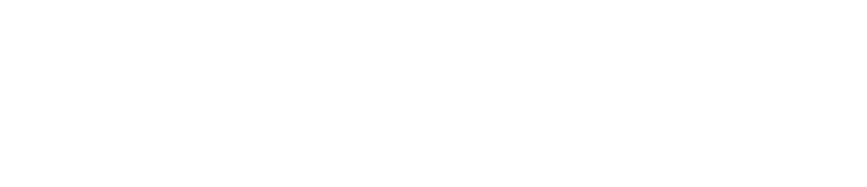 © 2007 Microsoft Corporation. All rights reserved. Microsoft, Windows, Windows Vista and other product names are or may be registered trademarks and/or trademarks in the U.S. and/or other countries.
The information herein is for informational purposes only and represents the current view of Microsoft Corporation as of the date of this presentation.  Because Microsoft must respond to changing market conditions, it should not be interpreted to be a commitment on the part of Microsoft, and Microsoft cannot guarantee the accuracy of any information provided after the date of this presentation.  MICROSOFT MAKES NO WARRANTIES, EXPRESS, IMPLIED OR STATUTORY, AS TO THE INFORMATION IN THIS PRESENTATION.